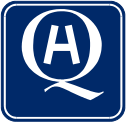 External Stimulators for Quality Improvement  
Beyond Accreditation
I International Conference on Nursing 
Astana - June 22-23, 2018
Outline
Internal and external quality assurance
Why nurses should be involved in quality assurance?
Prospective and retrospective view on quality
Best source for quality indicators
Non-fault approach
Internal and external quality assurance
Fundamental for quality improvement is internal quality cycle

But some external assessments  help
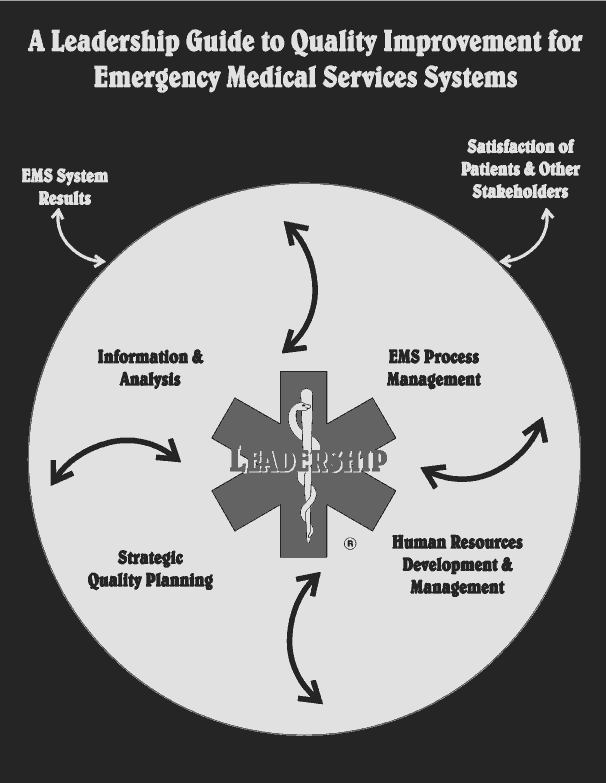 External quality assessment stimulate internal activities that change quality of care
External quality assessment systems
Health care
accreditation
„visitatie” (only Netherlands)

Industry
ISO certification
EFQM, Baldrige, Juran awards
Why nurses should be involved in quality assurance ?
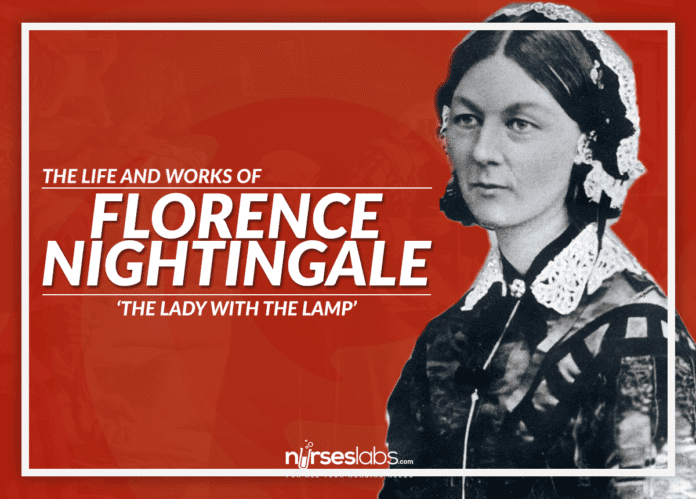 Historical reason: common famous pioneer of nursing and quality assurance in hospital care
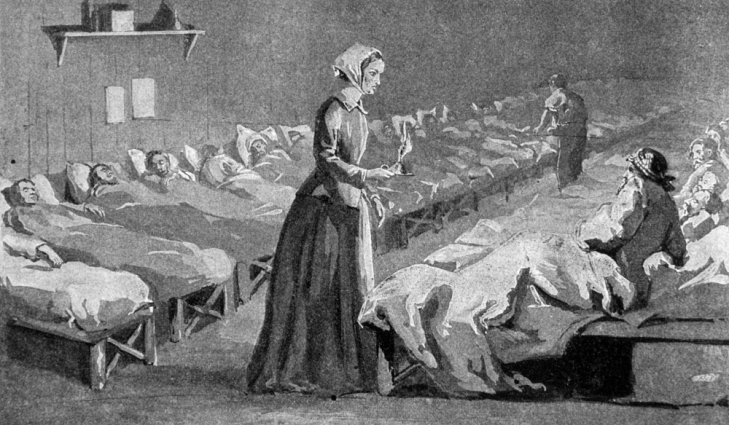 Why nurses should be involved in quality assurance ?
Nurses already proved their important role in accreditation processes

Many nurses are enough ambitious to play more important role in a system

Modern technologies press on doctors to be more involved in technical skills
Two types of external assessment
Based on standards

function according to high standards give big chances for good results

prospective perspective
Based on performance

achieving good results means proper functioning

retrospective perspective
Dr Ernest Codman 
approaches at beginning of XX century
End Results
Minimum Standard
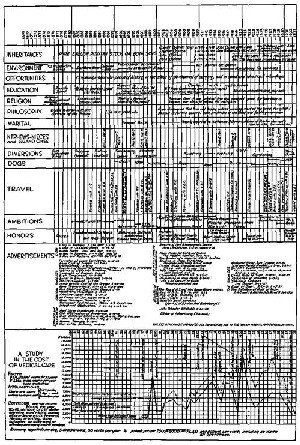 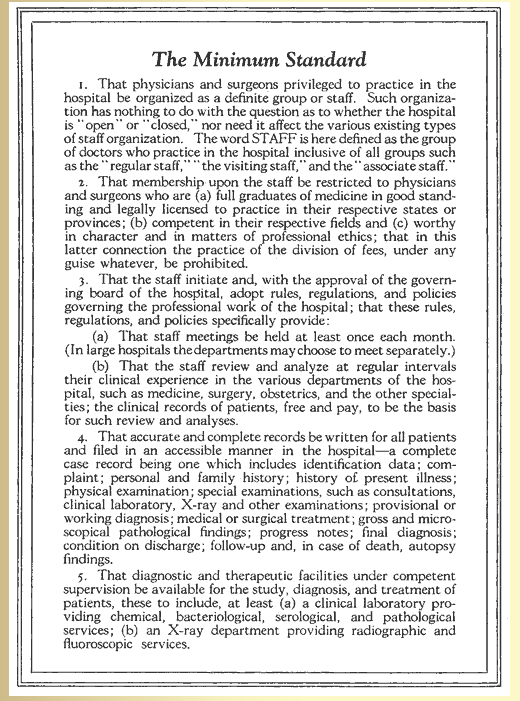 External Q assessment in EU
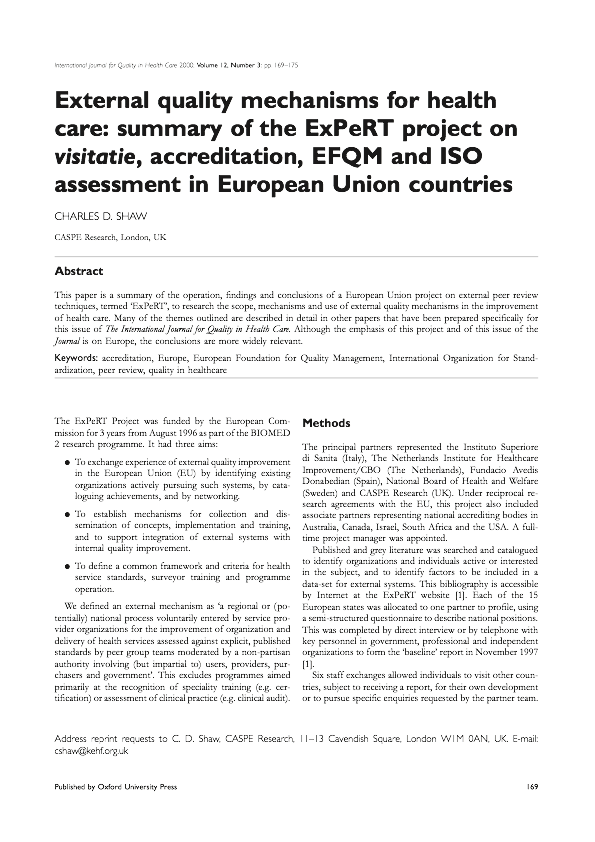 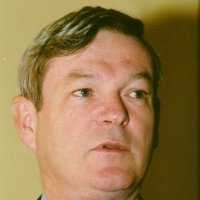 Charles Shaw
Increase in accreditation
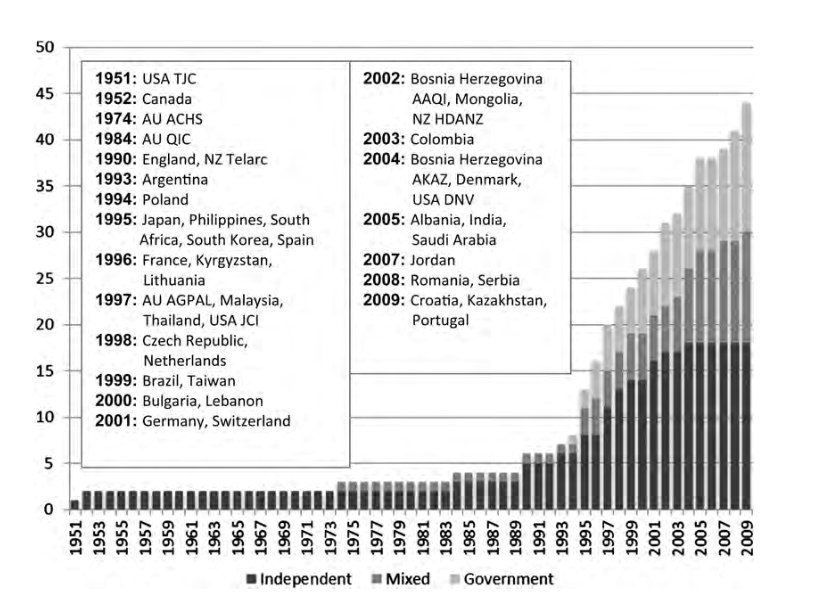 Institutions surveyed
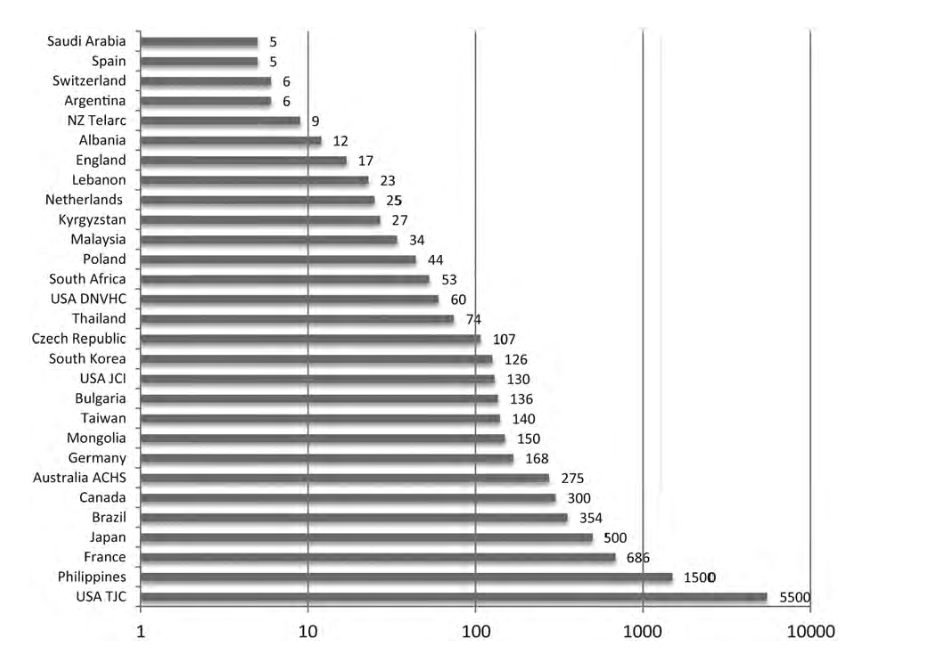 Percent of eligible accredited
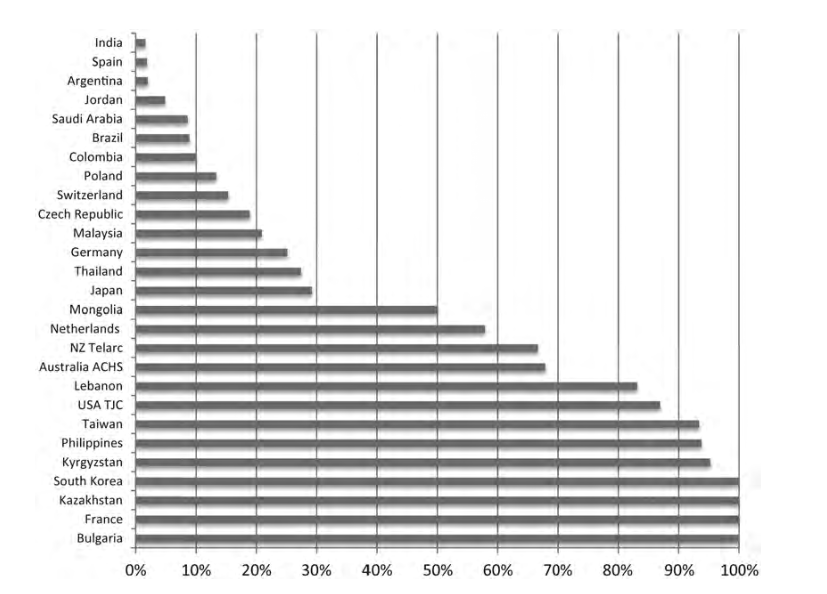 Do not forgot about benefits of performance measures
Performance indicators
or quality indicators
measures in numbers how well healthcare provider performs

including
outcome indicators
process indicators
cost/effectivenes measures
but also less important structure indicators
Sources of data for calculation of indicators
Claims for reimbursement of expenditures from insurers or government
Self-reported indicators
Individual patient data-bases - patient clinical registers that collect 
whom 
what
results positive and negative
Project POINTer
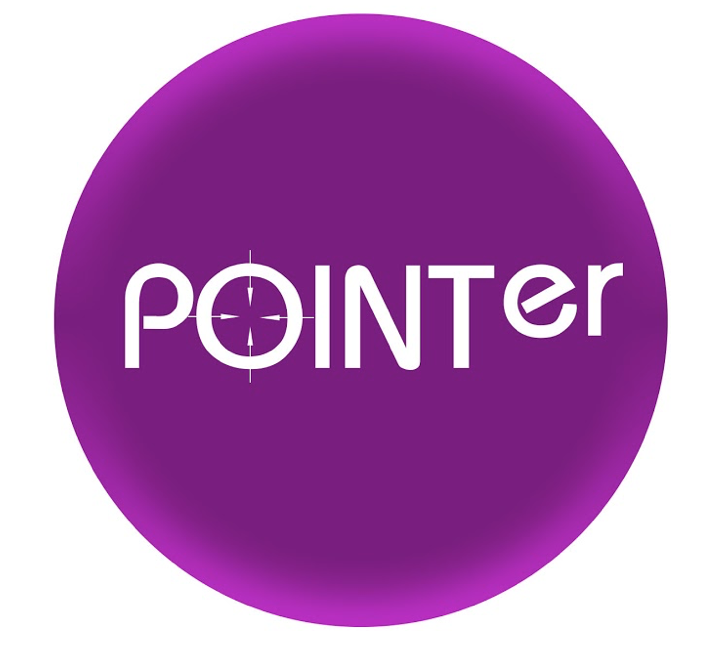 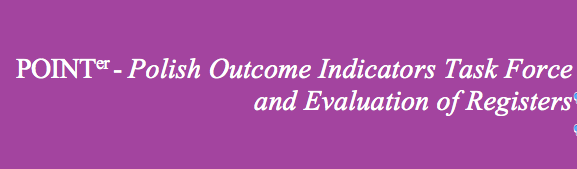 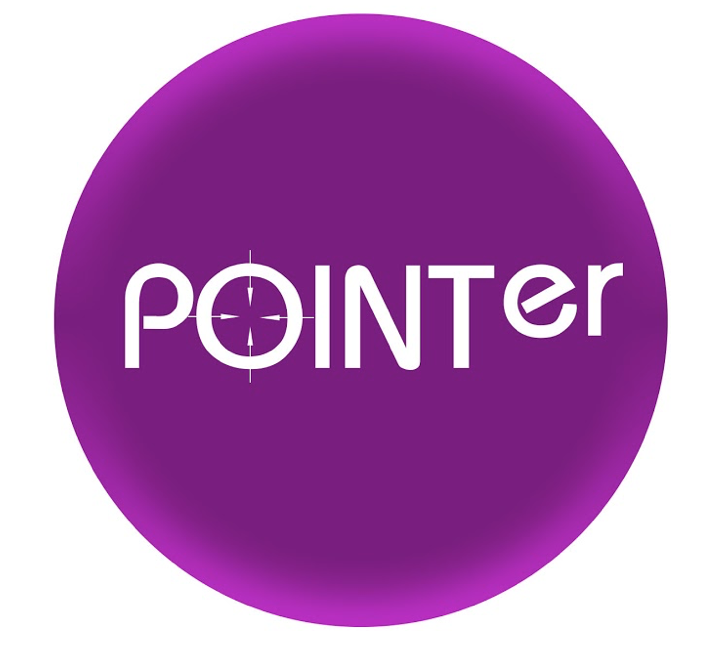 Project POINTer
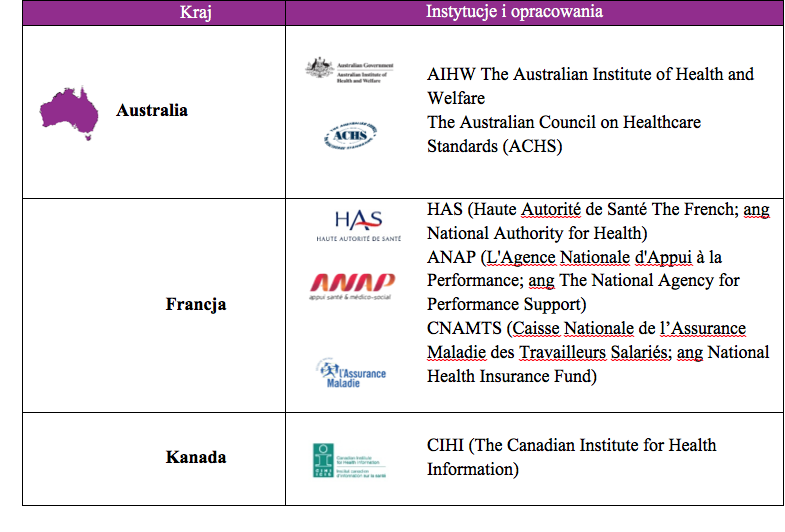 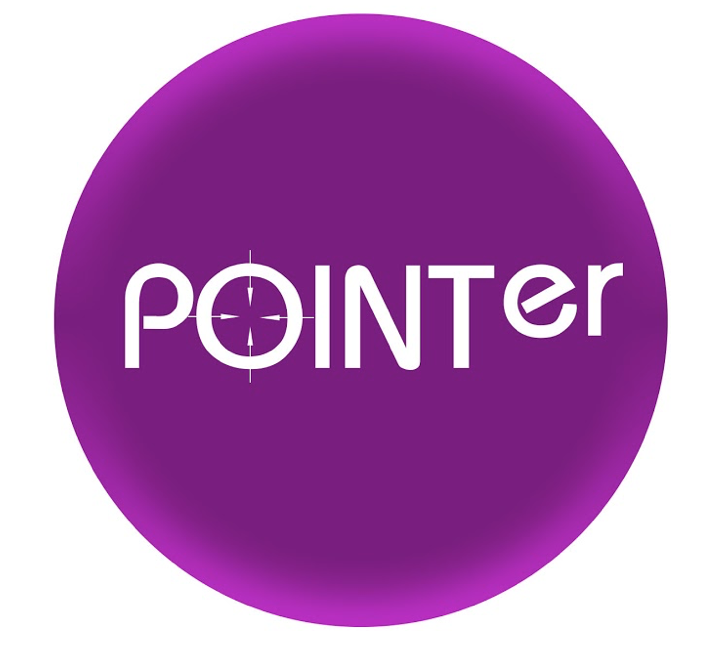 Project POINTer
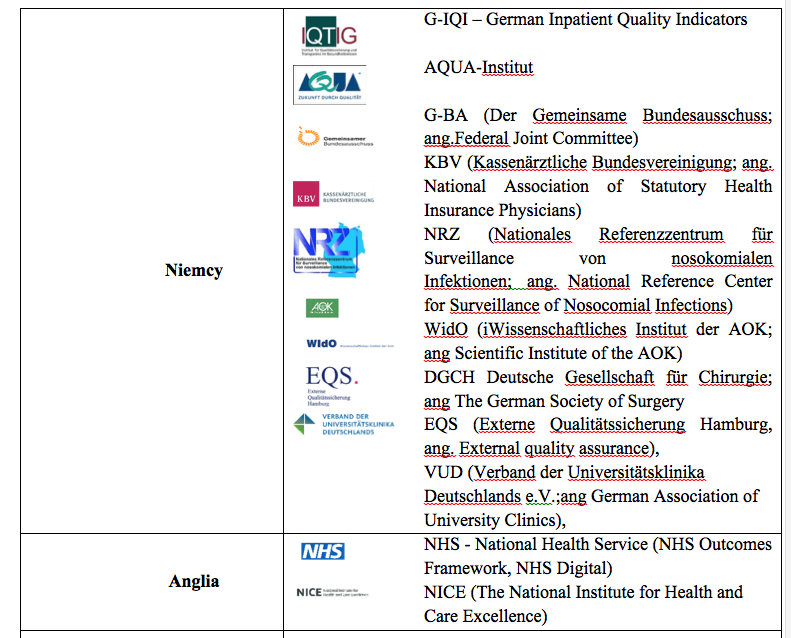 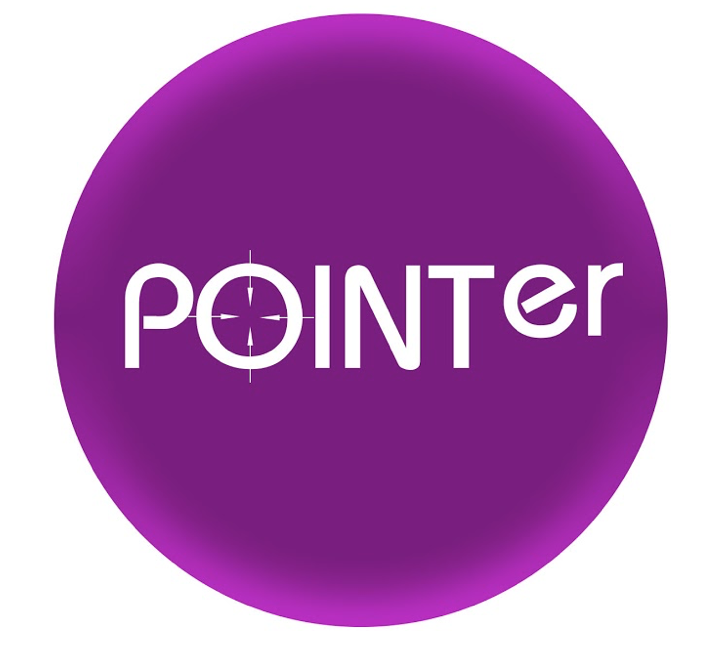 Project POINTer
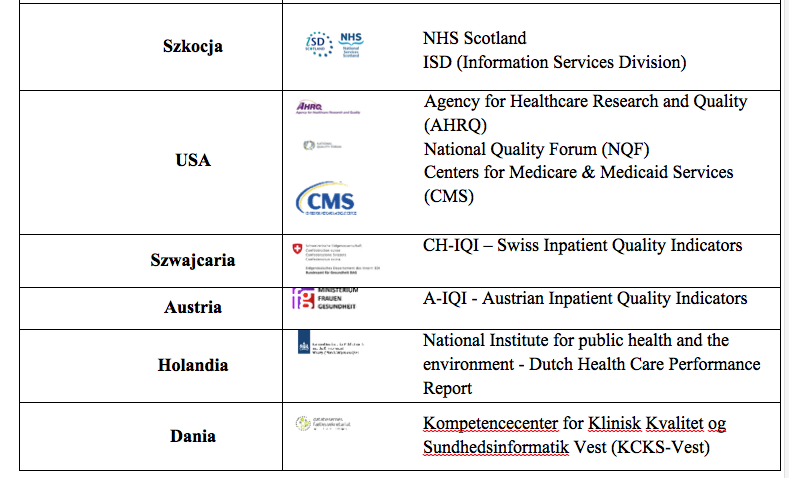 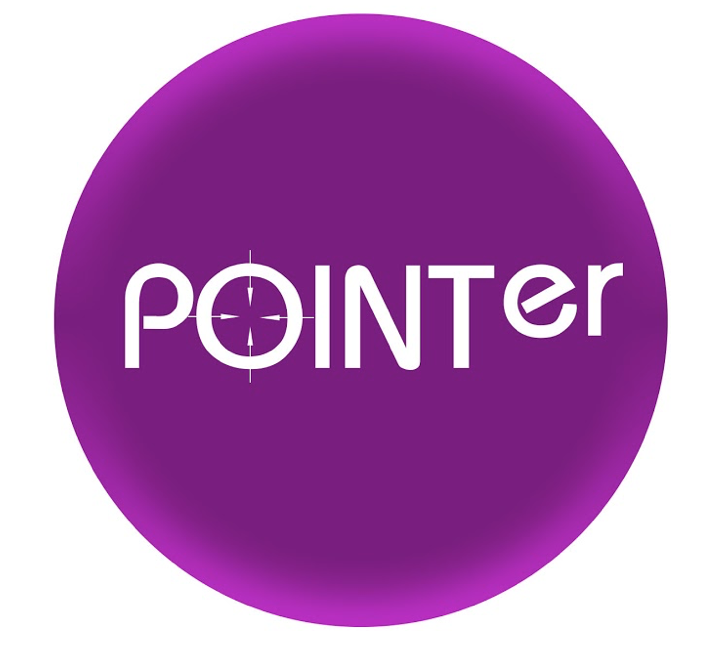 Project POINTer
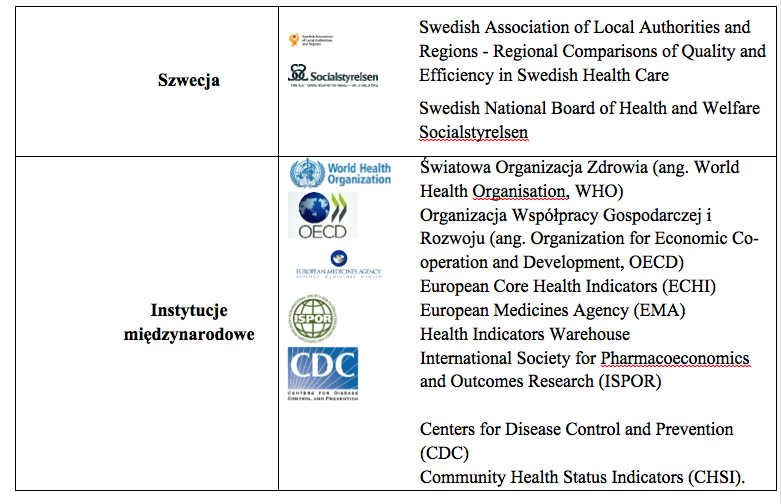 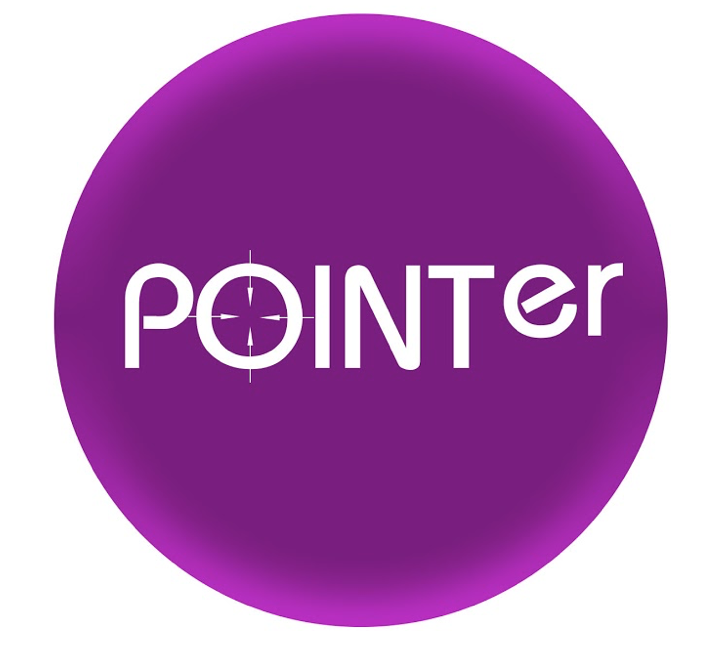 Project POINTer
Conclusions
more than 3 500 quality indicators
different sources of data
best impact - national quality registers
Sweden
Denmark
Australia
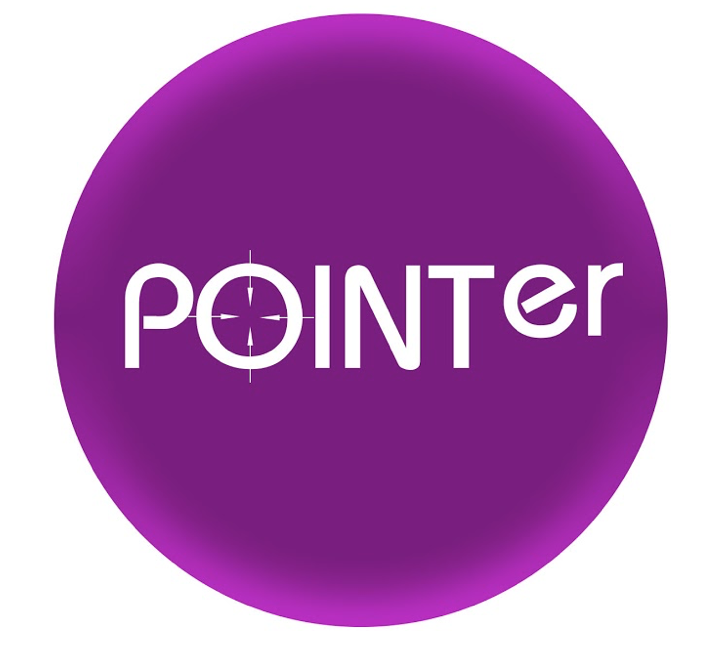 Project POINTer
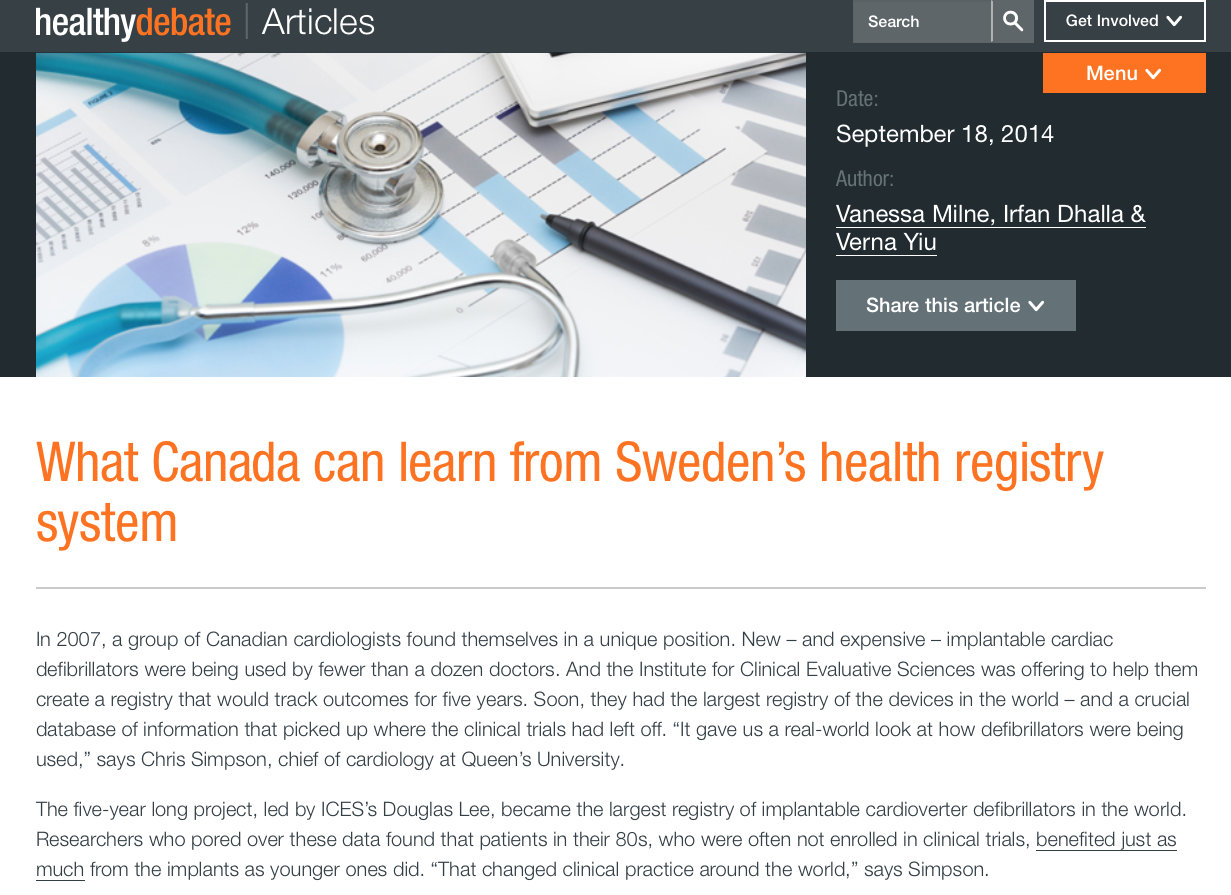 Sweden
Quality Registry Competence Centers
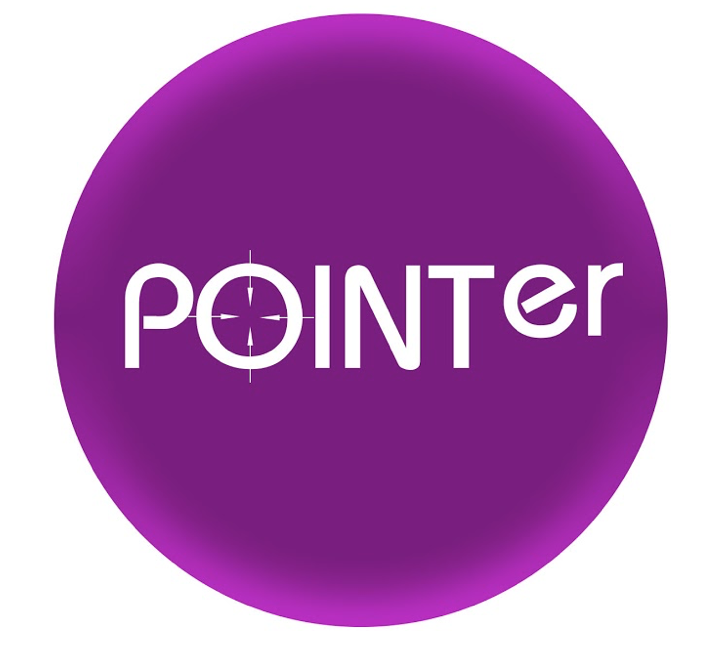 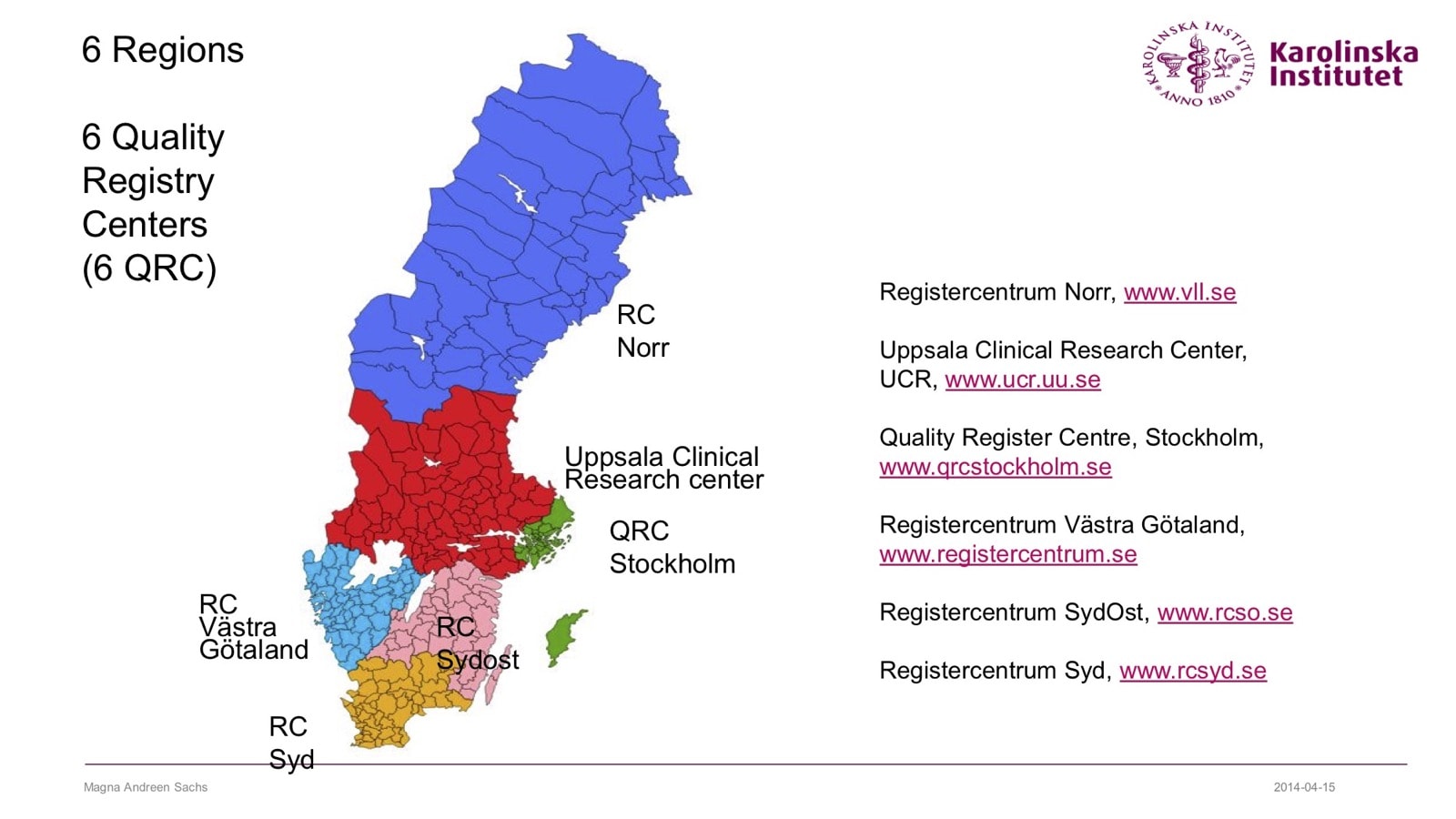 Evaluation of events with different rate
often events - patient registers

 rare harms, near misses - reporting and root causes analysis and precaution implementation (patient safety)
Patient safety
non-blaming, non-fault
main condition for reporting adverse events
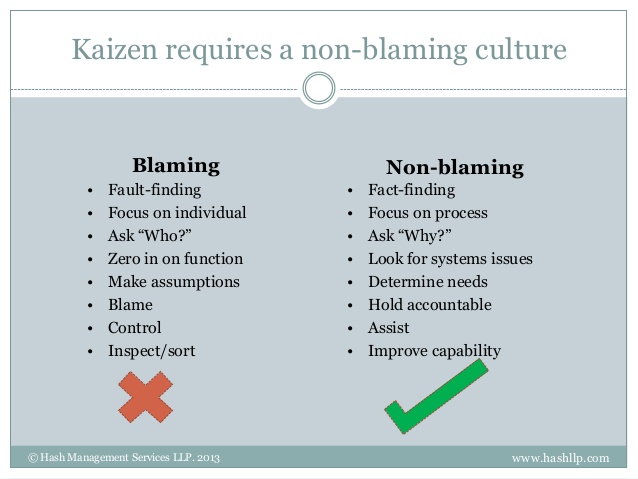 Necessary - special law
like in Denmark or Norway
Non-fault law
against long term tradition of our countries
slow changes of attitude
many discussions about how to shift from searching guilty person to learn how to implement effective precautions
nurses should be leaders in discussing patient safety issues
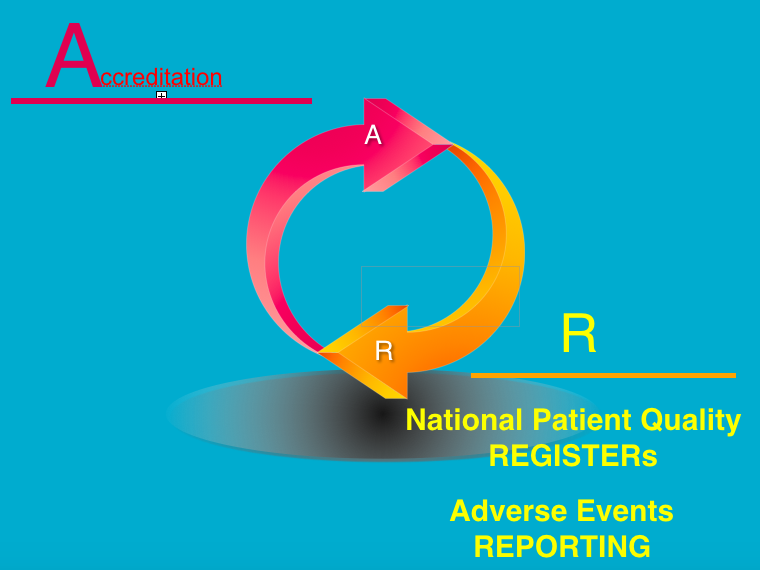 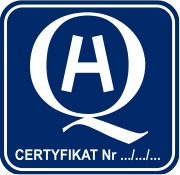 thank you for your attention
r.nizankowski@gmail.com